Έκτορος και Ανδρομάχης ομιλία 

Ραψωδία Ζ 

Στίχοι 369-502
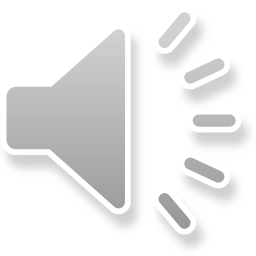 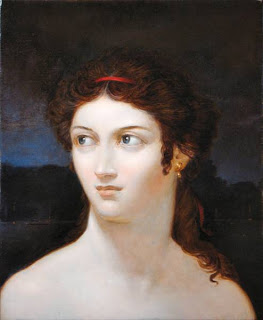 Ανδρομάχη
Κόρη του Αετίωνα, βασιλιά των Κιλίκων

Σύζυγος του Έκτορα και μητέρα του Αστυάνακτα

 Χωρίς οικογένεια , μοναδικό στήριγμα και παρηγοριά ο άντρας της
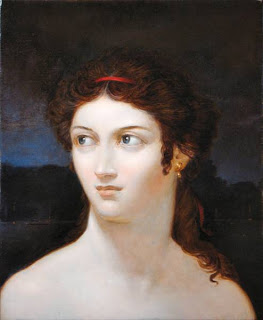 Ανδρομάχη
Ο ιδανικός τύπος της ομηρικής γυναίκας
Αφοσιωμένη και πιστή σύζυγος
 Τρυφερή μητέρα 
Λευκόχερη , άψογη συμβία , πολύδωρη 
Σεμνή ,αξιοπρεπής και συνετή 
Ψύχραιμη και συγκρατημένη , προνοητική και έξυπνη 
 Αγωνιά και φοβάται για την τύχη του Έκτορα
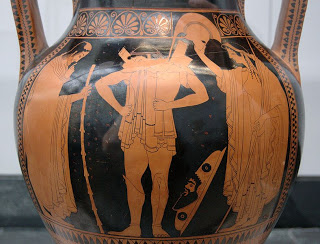 Έκτορας
Γιος του Πρίαμου και της Εκάβης, αδερφός του Πάρη 
Το προπύργιο της άμυνας των Τρώων , αποφασισμένος να πολεμήσει και να πεθαίνει
 Γνώμονας της σκέψης του , η ομηρική αιδώς
Τρυφερός σύζυγος αλλά φειδωλός στην εκδήλωση συναισθημάτων
Στοργικός πατέρας
Ο λόγος του τραγικός και προφητικός
Η συνάντηση  Έκτορα-Ανδρομάχης
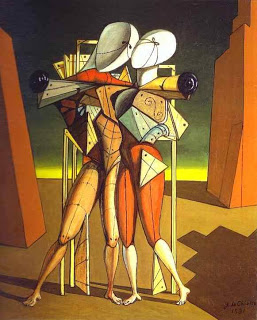 Έκτωρ και Ανδρομάχη ,Giorgio de Chirico 1917 Ferrara
Ο Έκτορας αποχαιρετά την Ανδρομάχη Ερυθρόμορφος κρατήρας 370–360 π. Χ. (Εθνικό Μουσείο Palazzo Jatta, Μπάρι).
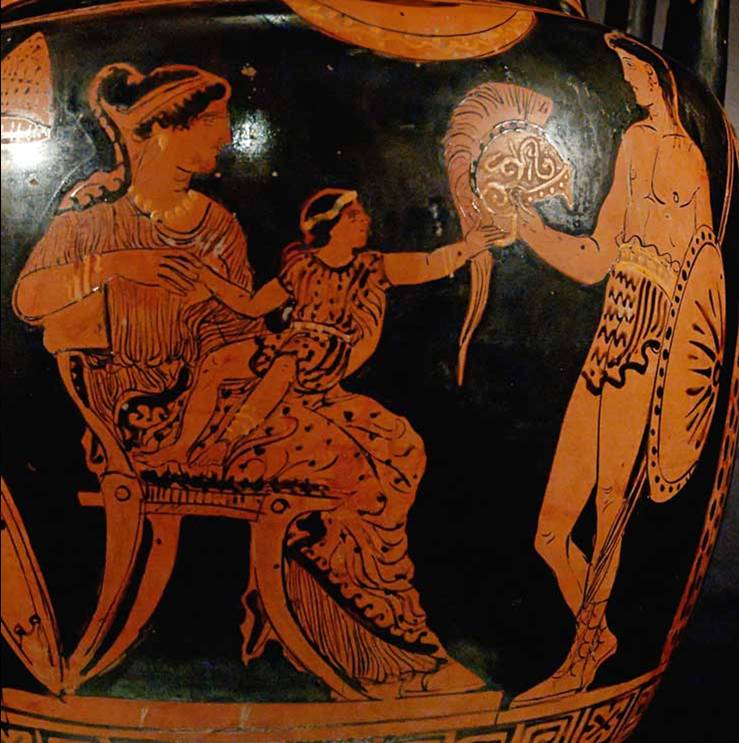 Ο Έκτορας αποχαιρετά την Ανδρομάχη Χαλκιδικός κρατήρας του 540/530 π.Χ. (Μουσείο Wurzburg, Γερμανία)
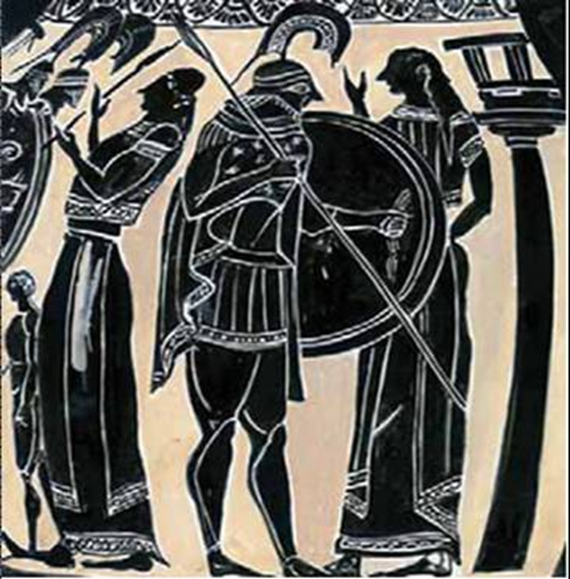 Ο Έκτορας αποχαιρετά την ΑνδρομάχηJohann Heinrich Wilhelm ,1812
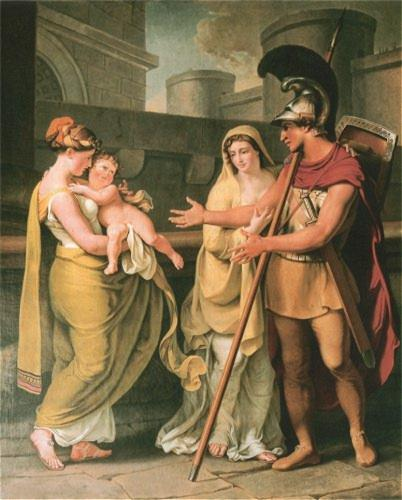 Ο αποχαιρετισμός  John Flaxman (1793)
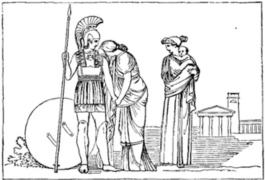 Ο Έκτορας αποχαιρετά την Ανδρομάχη	                 Christoffer Wilhelm Eckersberg ,1813-1816Μουσείο Κοπεγχάγης
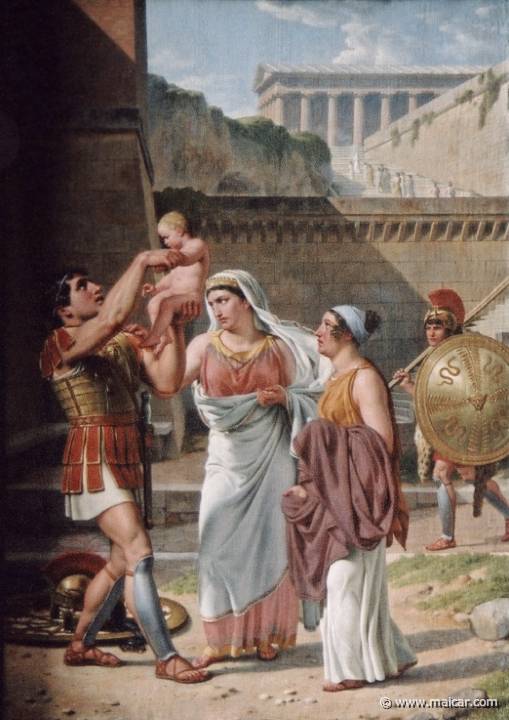 Giorgio de Chirico, Έκτορας και Ανδρομάχη, Οζάκα Ιαπωνίας.
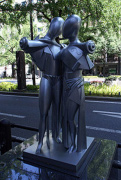 Η συνάντηση της  Ανδρομάχης και του Έκτορα : η πιο ανθρώπινη στιγμή της Ιλιάδας. Γιατί;
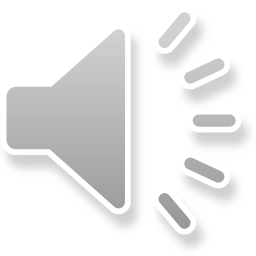 Η Ανδρομάχη προσπαθεί να πείσει το ριψοκίνδυνο και τολμηρό Έκτορα να κρατήσει αμυντική στάση , γιατί φοβάται πως από το πεδίο της μάχης δεν θα επιστρέψει ποτέ, και τότε εκείνη θα μείνει χήρα και το παιδί της ορφανό.
Ο Έκτορας προσπαθεί να την παρηγορήσει. Γνωρίζει τη μοίρα της Τροίας, αλλά οφείλει να εκπληρώσει το χρέος του και να συνεχίσει τον ολέθριο πόλεμο. Κι εκείνον τον πονάει ο σίγουρος θάνατός του, η καταστροφή της πόλης του και η διαγεγραμμένη μοίρα της γυναίκας του, αλλά δεν είναι δυνατόν να κάνει αλλιώς. Συγκλονισμένος από εσωτερικές συγκρούσεις και διλήμματα αποχαιρετά την οικογένειά του…
Φύλλο Εργασίας 1: Παρατηρήστε τις εικόνες
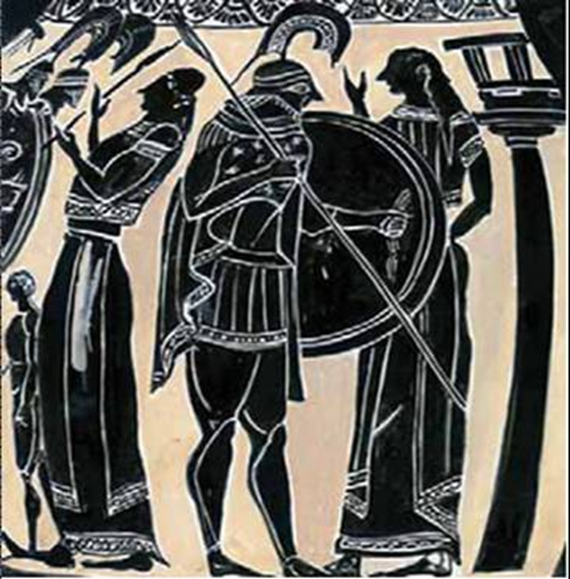 Εικόνα 1
Εικόνα 2
Φύλλο Εργασίας 1: Παρατηρήστε τις εικόνες
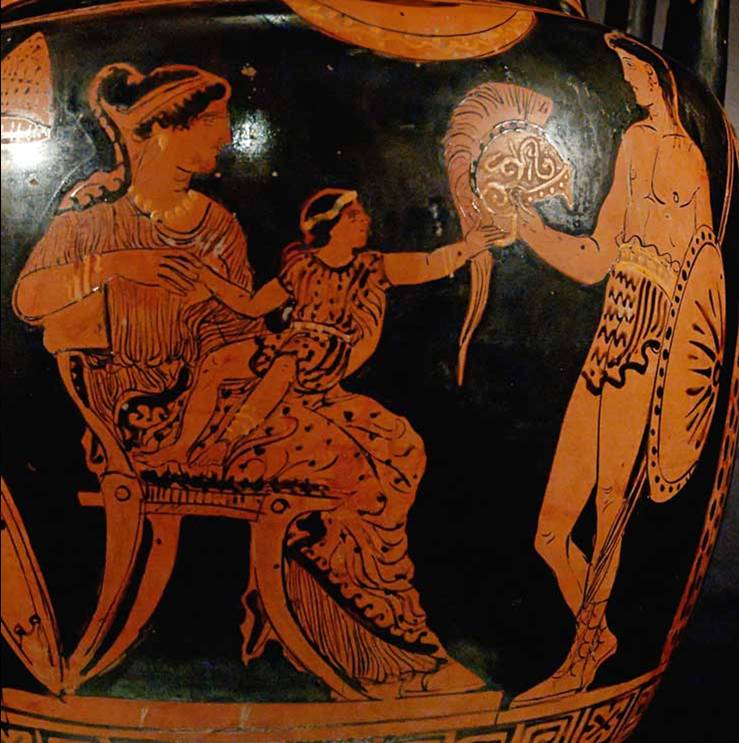 Εικόνα 1
Εικόνα 3
Φύλλο εργασίας 2: Ηρωικό πολεμικό έπος ή αντιπολεμική διαμαρτυρία;
Σκίτσο  του Μιχάλη Κουντούρη
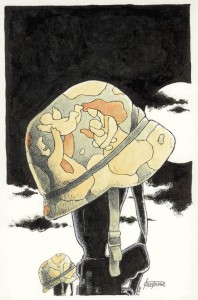 Φύλλο εργασίας 3:  Διαβάστε τους στίχους του τραγουδιού
Από το Τρωικό κάστρο η Ανδρομάχη 
στον Έκτορα που κίναε για τη μάχη
 φώναξε με φωνή φαρμακωμένη: 
«Στρατιώτη μου, τη μάχη θα κερδίσει,
 όποιος πολύ το λαχταρά να ζήσει. 
Όποιος στη μάχη πάει για να πεθάνει, στρατιώτη μου για πόλεμο δεν κάνει»
 Έτσι κι εμένα η κόρη του Γαβρίλη
 σαν έφευγα στις 20 τ’ Απρίλη
 μου φώναξε ψηλά από το μπαλκόνι:
«Στρατιώτη αν θες τη μάχη να κερδίσεις, μια κοπελίτσα κοίτα ν’ αγαπήσεις.
 Όποιος το γυρισμό του όρκο δεν κάνει, στρατιώτη μου, τον πόλεμο τον χάνει»
Το τραγικό τέλος
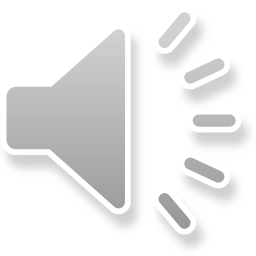 Ο Έκτορας μονομαχεί με τον Αχιλλέα….
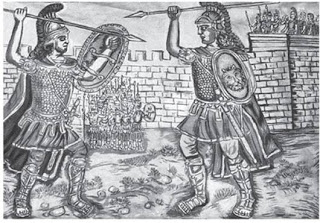 Σχέδιο του Β. Genelli
ο Αχιλλέας κατατροπώνει τον Έκτορα…
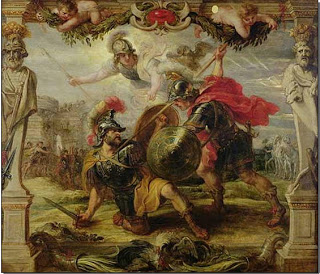 1630-32, Peter Paul Rubens
και κακοποιεί βάναυσα το νεκρό πτώμα του
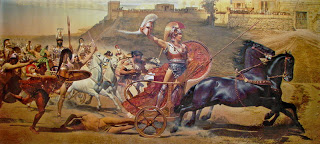 19ος αιώνας   Αχίλλειο, Κέρκυρα
Η Ανδρομάχη βλέπει από τα τείχη την κακοποίηση του Έκτορα και λιποθυμά …
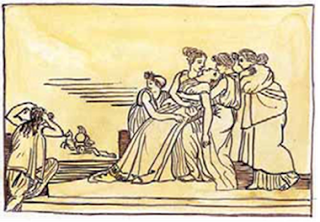 Χαλκογραφία σε σχέδιο του John Flaxman, 1805
θρηνεί το νεκρό σύντροφό της…
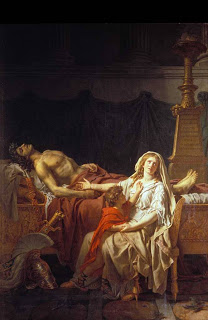 Jacques-Louis David, 1783
βλέπει μετά την άλωση της Τροίας το γκρέμισμα του γιου της από τα τείχη
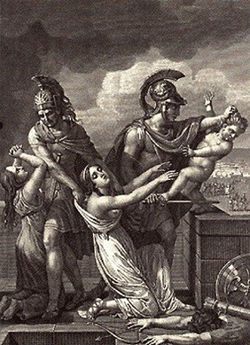 και τελικά οδηγείται στην αιχμαλωσία
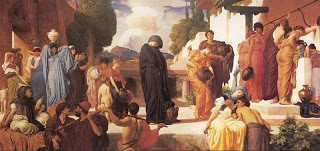 Lord Frederick Leighton πίνακας 1888
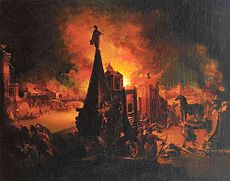 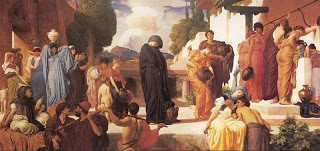 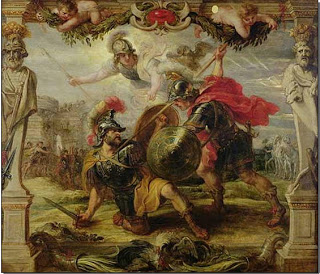 Τ' όνειρο του παιδιού είναι η ειρήνη Τ' όνειρο της μάνας είναι η ειρήνη.. Ειρήνη είναι ένα ποτήρι ζεστό γάλα 
κι ένα βιβλίο μπροστά στο παιδί που ξυπνάει… 
Η ειρήνη είναι τα σφιγμένα χέρια των ανθρώπων… είναι το ζεστό ψωμί στο τραπέζι του κόσμου…
			Γ. Ρίτσος   
Τη μέρα που η δύναμη της αγάπης θα υπερνικήσει την αγάπη της δύναμης, ο κόσμος θα γνωρίσει την ειρήνη.
	                                    Τζον Λένον
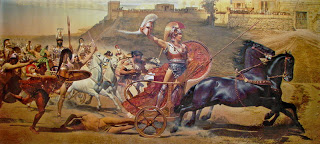 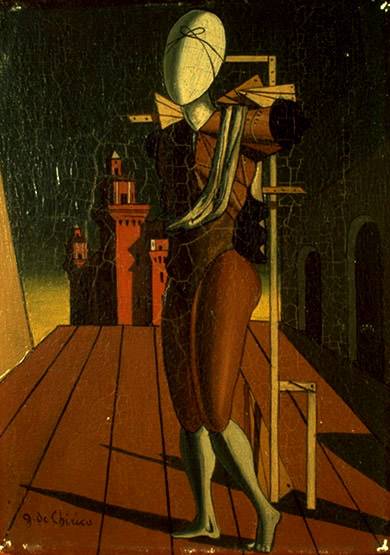 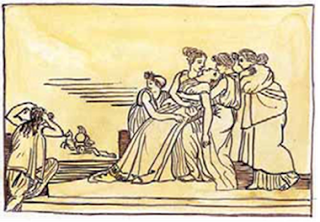 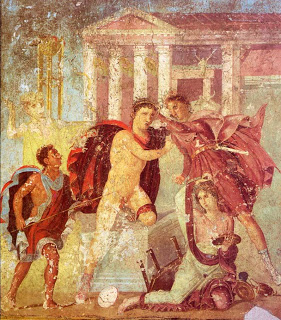 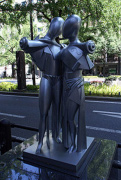 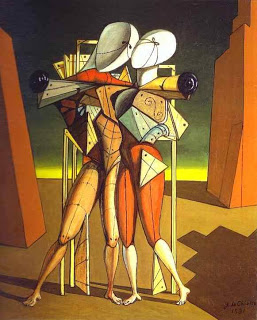 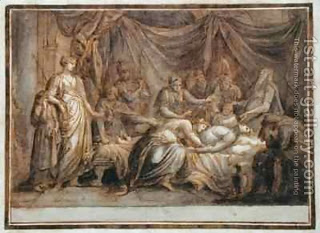 Έκτορος και Ανδρομάχης ομιλία

 Επιμέλεια: Τριάντη Μαργαρίτα